Lecture-3 water influx
Water influx definition
Classification of aquifer
Degree of pressure maintenance 
Outer boundary conditions
Flow regime 
Flow geometry

Water influx models
Pot aquifer
Schilthuis’ steady-state
Hurst’s modified steady-state
The van Everdingen-Hurst unsteady-state
Edge-water drive
Bottom-water drive
The Carter-Tracy unsteady-state
Fetkovich’s method
Radial aquifer
Linear aquifer
Water influx definition
Water influx: Expantion and flow of water from the aquifer into the oil/gas reservoir caused by the drop in the rservoir pressure, due to the production of fluids. In other word, the hydrocarbon production from the reservoir and subsequent pressure drop prompt a response from the quifer to offset the pressure decline. 
Aquifer: Water-bearing rocks surround the hydrocarbon reservoirs.
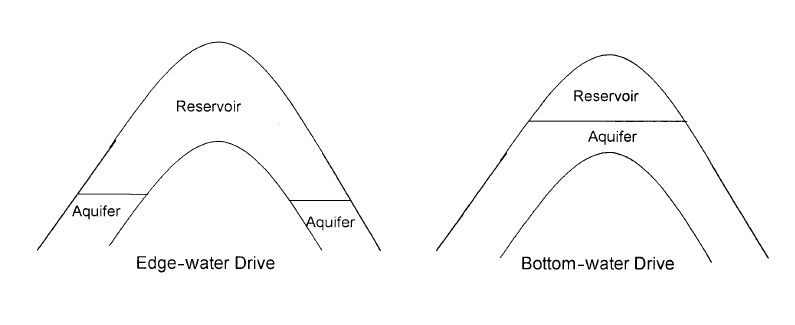 Degree of pressure maintenance
Active water drive
Partial water drive 
Limited water drive 
Active water drive refers to the water encroachment mechanism in which the rate of water influx equals the reservoir total production rate.
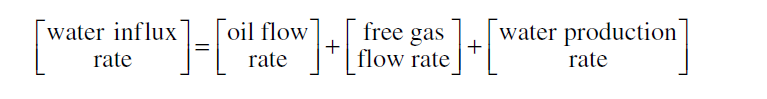 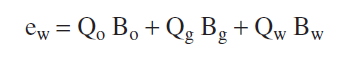 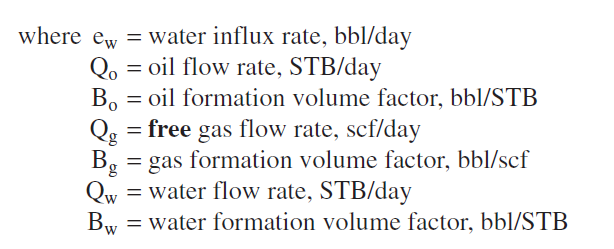 Cumulative production
The gas solubility is substracted from the current gas oil ratio because it is accounted for the oil volume factor Bo
Example-1
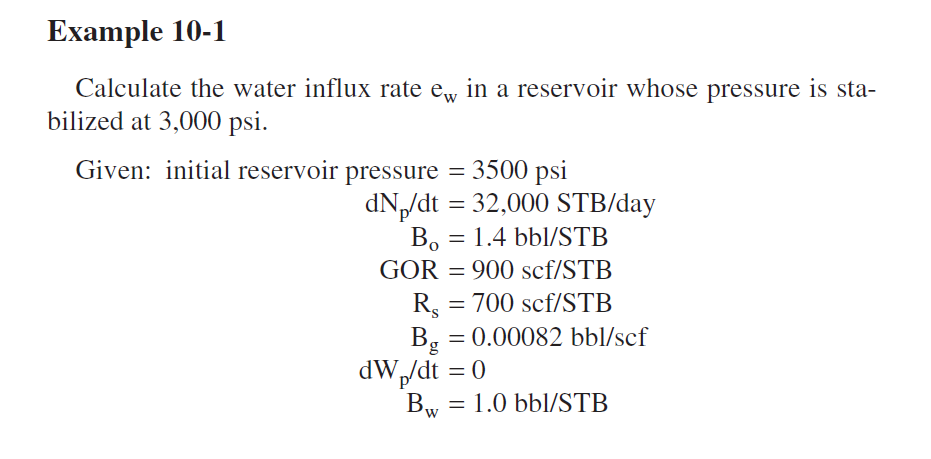 Solution
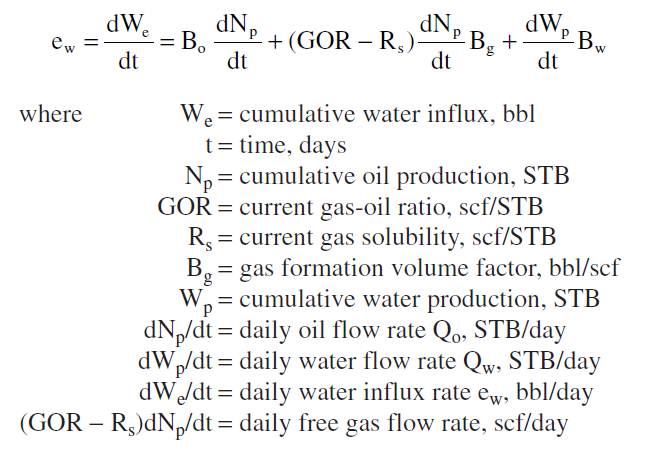 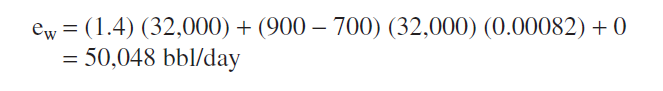 Outer boundary conditions
Infinite system 
The effect of the pressure changes at the oil/aquifer boundary can never be felt at the outer boundary

Finite system 
The aquifer outer limit is affected by the influx into the oil zone and that pressure at this limit changes with time
Flow Regimes
Steady-state 



Semisteady (pseudosteady)-state 


Unsteady-state
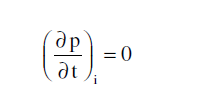 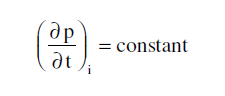 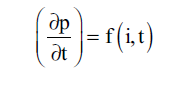 Flow Geometries
Edge-water drive 
Water moves into the flanks as a result of pressure drop of the reservoir-aquifer boundary.
Radial flow with negligible vertical flow.
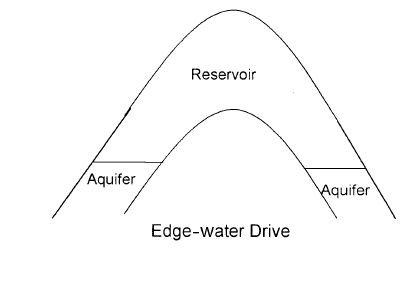 Bottom-water drive 
The reservoir water contact completly underlies the reservoir 
The flow is essentially radial and in constrast to the edge-water drive
Vertical flow
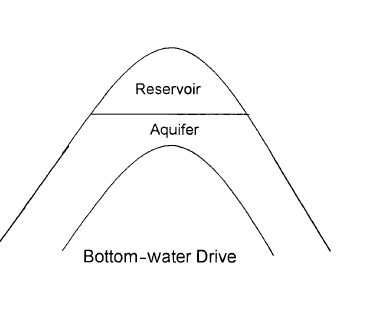 Linear-water drive 
The influx is from one flank of the reservoir 
Flow is linear with a constant cross-sectional area.
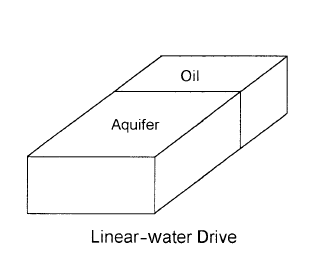 Water influx models
Pot aquifer
This model estimate the water influx into a gas/oil reservoir is based on the basic definition of compressibility
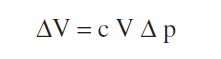 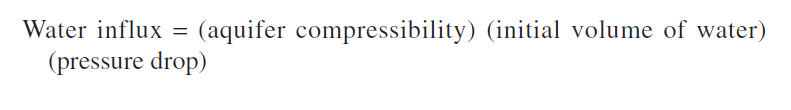 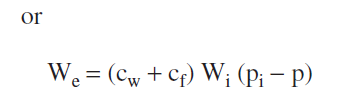 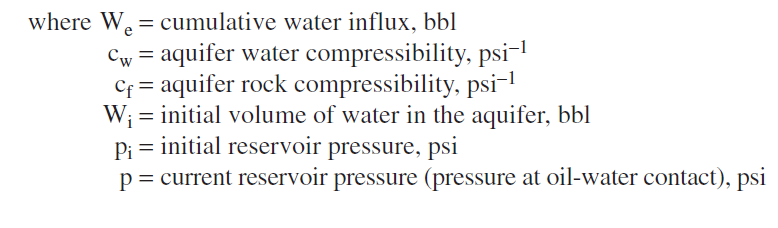 Calculating the initial volume of the water in the aquifer. 






Include the fractional encroachment angle f 
Since the reservoir is not circular in nature, water does not encroach on all sides of the reservoir.
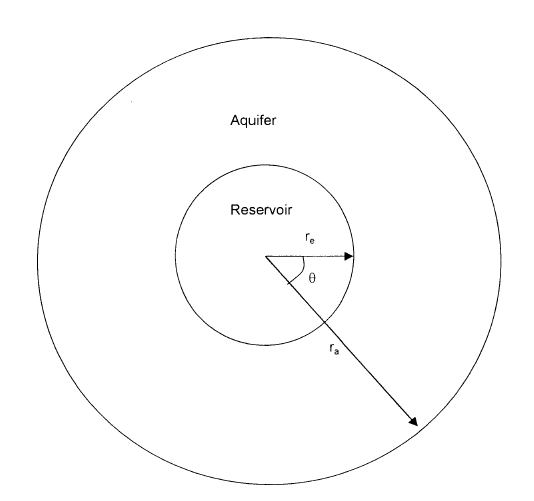 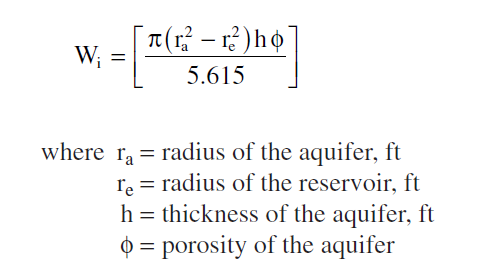 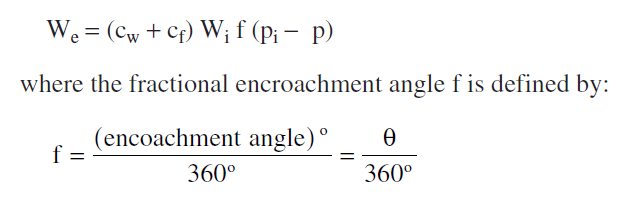 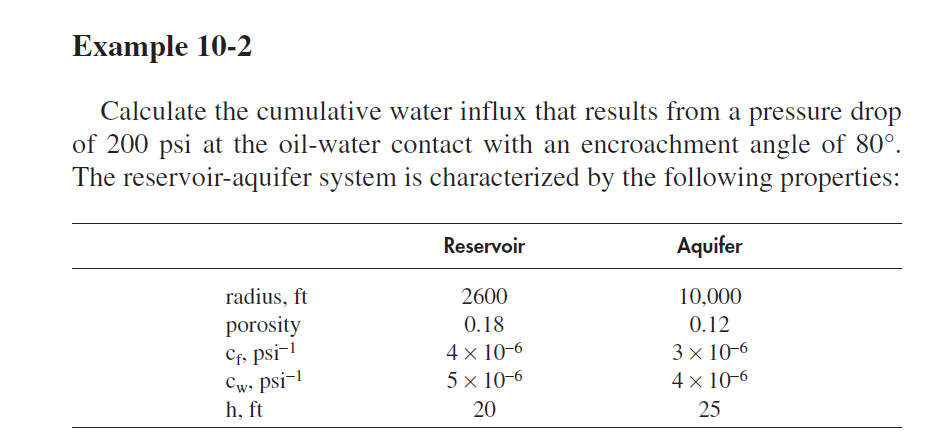 Solution
Calcutation of the initial volume of water (Wi) in the aquifer




Calculate the cumulative water influx
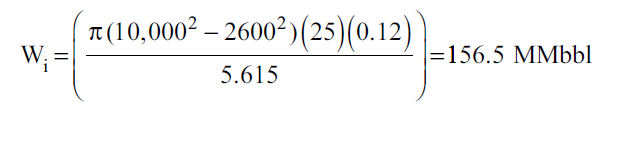 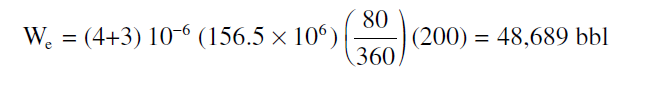 Schilthuis’ Steady-State Model
Darcy’s equation (steady-state flow regime), the rate of water influx
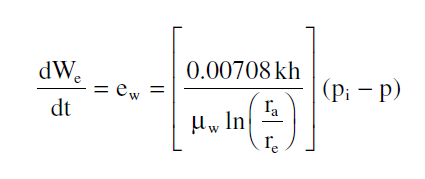 Q: Do you remember where this equation comes from??
Derive it
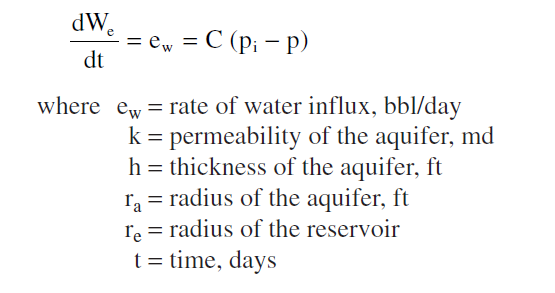 C: is the water influx constant (bbl/day/psi)
Note that B.C.Craft calls it
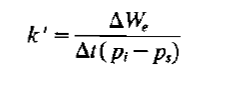 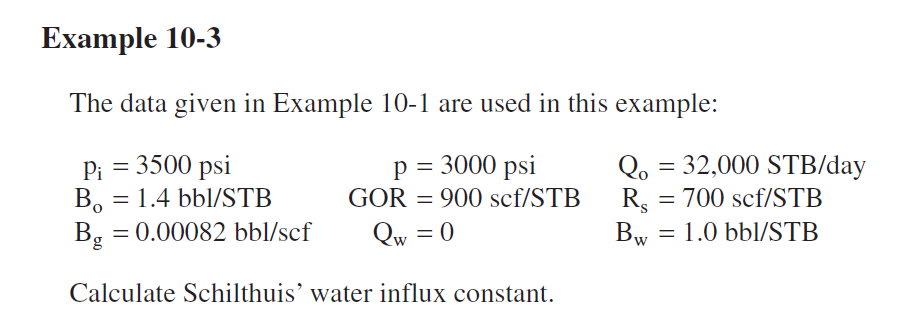 Solution
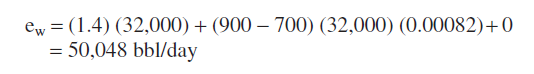 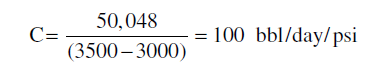 Example 8.1 B.C.Craft
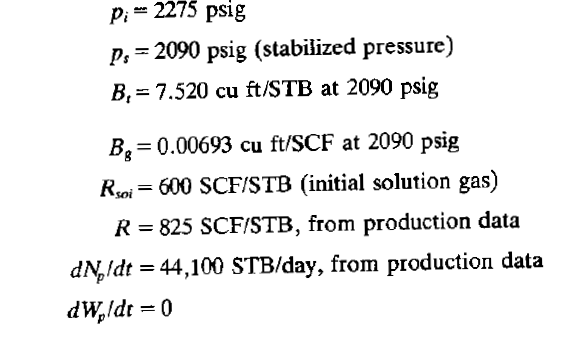 Solution
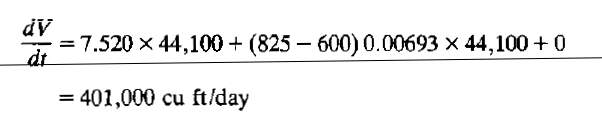 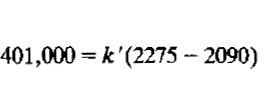 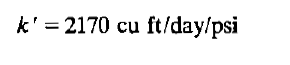 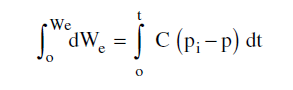 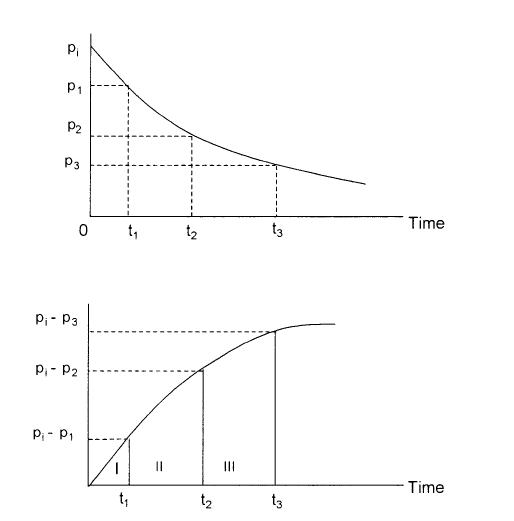 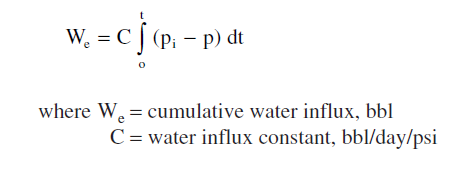 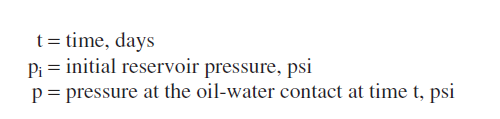 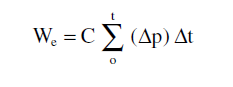 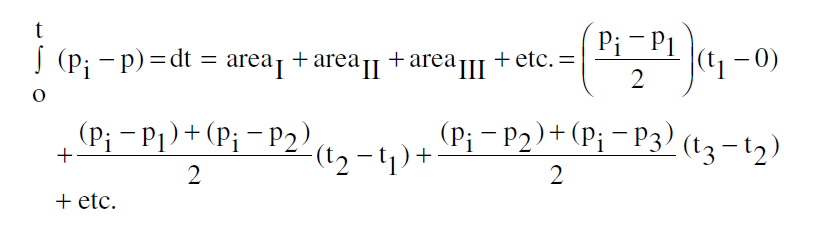 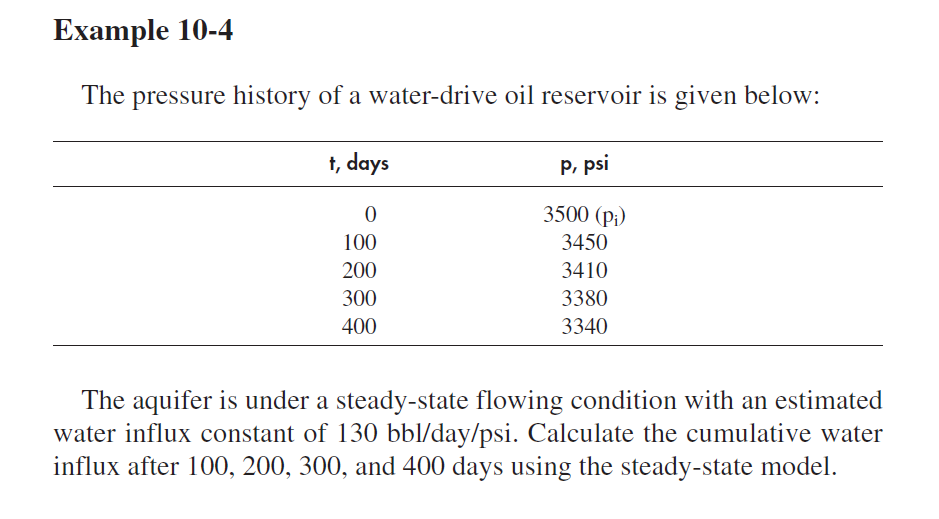 Solution
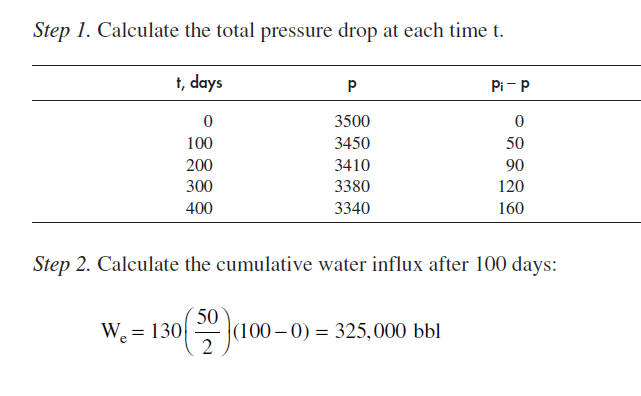 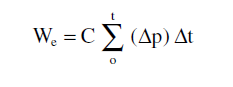 Solution
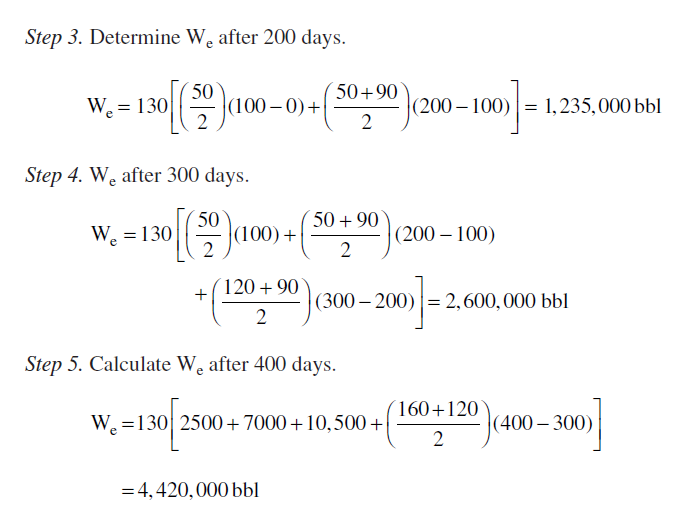 See you next time
HAVE A NICE TIME